06/06/2025
САНАЦІЯ БОРЖНИКА І ПРЕВЕНТИВНА РЕСТРУКТУРИЗАЦІЯ: ІНСТРУМЕНТИ ФІНАНСОВОЇ СТІЙКОСТІ БІЗНЕСУ
Денис Ткаченко
керуючий партнер АО «Lawatec», адвокат, арбітражний керуючий, член Ради Відділення АПУ в Дніпропетровській області, член Дисциплінарної комісії арбітражних керуючих
АКТУАЛЬНIСТЬ
Зростання кiлькостi справ про банкрутство в Україні
Потреба у ранньому реагуваннi на фiнансовi труднощi, в тому числі в розрізі можливої солідарної/субсидіарної відповідальності керівника, засновників боржника та інших осіб
Законодавчi змiни, що дозволяють превентивнi механiзми
ВИЗНАЧЕННЯ
САНАЦIЯ
Процедура в межах справи про банкрутство, спрямована на вiдновлення платоспроможностi боржника.
ПРЕВЕНТИВНА РЕСТРУКТУРИЗАЦIЯ
Добровiльна позасудова процедура реструктуризацiї боргiв на раннiй стадiї фiнансових труднощiв.
МЕТА
Уникнути лiквiдацiї пiдприємства в процесi банкрутства через судову процедуру санації
САНАЦIЯ
ПРЕВЕНТИВНА РЕСТРУКТУРИЗАЦIЯ
Запобiгти банкрутству через раннє втручання та домовленiсть з кредиторами, збереження репутації та довіри контрагентів
ЧАС ЗАСТОСУВАННЯ
ПРЕВЕНТИВНА РЕСТРУКТУРИЗАЦIЯ
САНАЦIЯ
Судова процедура, пiсля вiдкриття справи про банкрутство
До подання справи до суду (на раннiй стадiї проблем).
ХАРАКТЕРИСТИКА ПРОЦЕДУРИ
ПЕРЕВАГИ
РИЗИКИ
САНАЦІЯ
ПРЕВЕНТИВНА РЕСТРУКТУРИЗАЦІЯ
СТАТИСТИКА
Процедура санації:
2022  - введено 18 справ;
2023 - введено 33 справи;
2024  - введено 47 справ;
2025  - введено 19 справ.
Процедура превентивної реструктуризації:
2025 - введено 1 справу 
(Господарський суд міста Києва №910/2221/25)
ПРАКТИЧНІ КЕЙСИ
Санація, шляхом погашення кредиторської заборгованості коштами інвестора, який взамін отримав частку у статутному капіталі боржника, на суму інвестованих коштів та списання шостої черги кредиторської заборгованості:
справа про банкрутство ТОВ «Завод Київкомбікорм» №910/18544/21
ПРАКТИЧНІ КЕЙСИ
Санація, шляхом відстрочення погашення кредиторської заборгованості, визнання безнадійним та списання податкового боргу та надання права забезпеченому кредитору здійснити часткове звернення стягнення на заставне майно:
справа про банкрутство ПРАТ "ЦАРИЧАНСЬКИЙ ЗАВОД МІНВОДИ" № 904/8907/16
ПРАКТИЧНІ КЕЙСИ
Санація, шляхом визнання безнадійним та списання податкового боргу, проведення оптимізації організаційно-виробничої структури, та погашення кредиторської заборгованості за рахунок часткового продажу майна боржника в процедурі санації:
справа про банкрутство ДП "ДНІПРОПЕТРОВСЬКИЙ ОБЛАВТОДОР" справа № 904/6344/20
ПРАКТИЧНІ КЕЙСИ
Санація, шляхом реструктуризації (реорганізації) підприємства боржника, відстрочення погашення кредиторської заборгованості, визнання безнадійним та списання податкового боргу та списання шостої черги кредиторської заборгованості
справа про банкрутство КП "ВВУВКГ" ДОР"                              №904/645/22
ПІДВЕДЕМО ПІДСУМКИ
ПРЕВЕНТИВНА РЕСТРУКТУРИЗАЦIЯ ДАЄ ШАНС УНИКНУТИ БАНКРУТСТВА
САНАЦIЯ — ОСТАННЯ МОЖЛИВIСТЬ ВIДНОВИТИ ПЛАТОСПРОМОЖНIСТЬ У СУДОВОМУ ПОРЯДКУ
ГОЛОВНА РIЗНИЦЯ: КОЛИ I ЯК ЗАСТОСОВУЄТЬСЯ ПРОЦЕДУРА
FB: ДЕНИС ТКАЧЕНКО
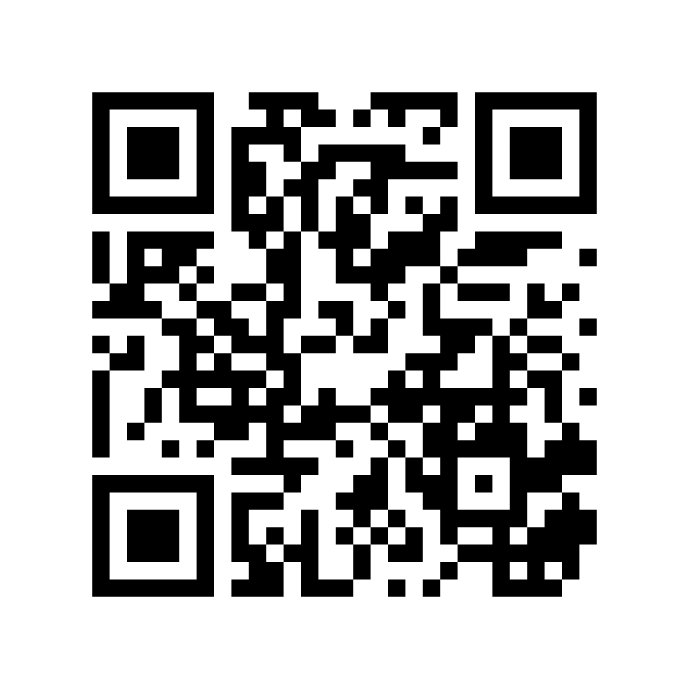 ДЯКУЮ ЗА УВАГУ!
?
ПИТАННЯ